ОШ “ЈОВАН ЈОВАНОВИЋ ЗМАЈ” ПАНЧЕВО
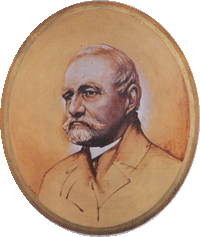 Ул  Змај Јовина 3
Тел.013/346023
МОТО
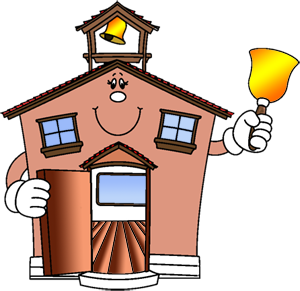 “Учимо се време нам је,
У младости све се мили,
Свака клица даће плода
Кад будемо остарили.”
                                             Јован Јовановић Змај
НАША ШКОЛА ИМА ДУГУ И БОГАТУ ТРАДИЦИЈУ
НАЈСТАРИЈА ШКОЛА У ПАНЧЕВУ
ЗГРАДА ЈЕ САГРАЂЕНА 1890.године и под заштитом је Завода за заштиту споменика
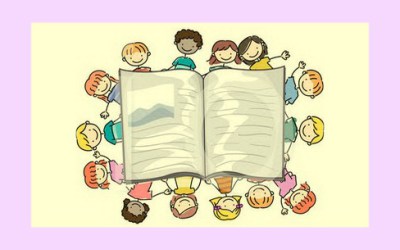 МИСИЈА НАШЕ ШКОЛЕ ЈЕ У:
промовисању ученичких знања;
неговању стваралаштва;
међусобном уважавању и толеранцији;
осавремењавању наставе и ваннаставних активности.
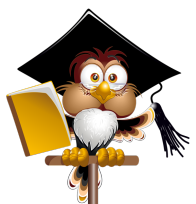 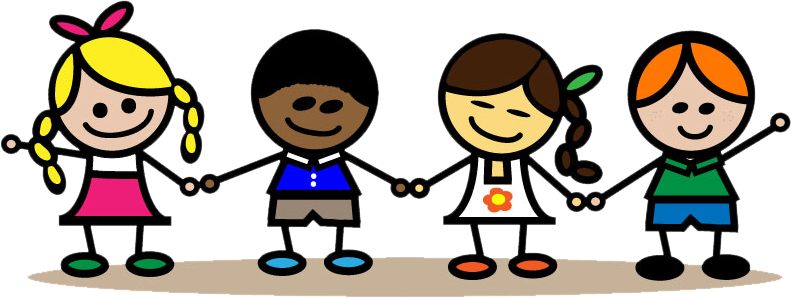 ВИЗИЈА НАШЕ ШКОЛЕ
Мултимедијалним приступом желимо да унапредимо и промовишемо активности, постигнућа и позитивно понашање ученика.
Успешна сардња између родитеља, ученика и наставника је услов за савремену и бољу школу којој тежимо.
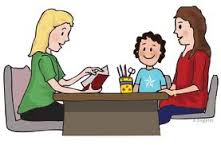 ШТА НУДИМО?
Продужени боравак за ученике првог и другог разреда;
Мултимедијални приступ у настави коришћењем савремених наставних средстава, метода и облика рада;
Учење немачког и енглеског језика и могућност добајања ДСД дипломе на крају осмог разреда из немачког језика;
Учитеље и наставнике који су едуковани и посвећени свом послу;
Безбедан боравак ученика у школи ( физичко обезбеђење и видео надзор који покрива школу, школско двориште,фискултурну салу и околину школе.
СПЕЦИФИЧНОСТИ НАШЕ ШКОЛЕ
Школа се налази у самом центру града у окружењу великог броја културних установа;
Природни ресурси и окружења школе су Градски парк и река Тамиш;
Две сале за физичко васпитање;
2 кабинета за информатику;
4 паметне табле;
Кабинетска настава;
Ваннаставне активности,  манифестације и посете
Запажени резултати наших ученика у шаху, плесу, пливању, атлетици, рукомету, кошарци, веслању;
Висок степен укључености наших ученика у активности које организује локална заједница – Музичка школа, Балетска школа, спортски клубови, школа за таленте “Михајло Пупин”;
“Змајоскоп” – пројекција и снимање филмова у школи, које одаберу ученици;
Обележавање Дана школе, Дечје недеље, пријема првака, школске славе;
Организовање изложбе кућних љубимаца, ликовних и литерарних радова;
Манифестација “Покажи шта знаш”;
 Учешће на Међународном дечијем карневалу у Панчеву;
Посете Сајму књига, Фестивалу науке;
Посете позоришту, биоскопу, музеју;
Спољашње вредновање рада школе
Циљ прегледа је био сагледавање квалитета рада школе, у складу са Правилником о вредновању квалитета рада установа (“Службени гласник РС” бр. 9/12).
Наша школа је оцењена највишом оценом, оценом 4;
У поступку вредновања утврђено је да Школа остварује све стандарде квалитета (100%).